DIREITO DE FAMÍLIA E SUCESSÃO
CÓDIGO CIVIL BRASILEIRO DE 2002
BRUNO MASSULO

GABRIEL LOPES SANTOS

MATHEUS SEIJI HANAI

MAURICIO PACHECO

PEDRO ZANETTI

PEDRO EBINER

PEDRO OTTÁVIO

VICTOR RODRIGUES
Direito da Família
Introdução
Normas atinentes à proteção da família, bem como da criança, do adolescente e dos idosos.
São normas que não podem ser afastadas pelas partes (imperativas).
2
CASAMENTO
É um instituto, criado nos termos da lei, que tem como finalidade a reprodução ou a mútua assistência.
3
Casamento
É um instituto, criado nos termos da lei, que tem como finalidade a reprodução ou a mútua assistência.
Capacidade para o Casamento
Casamento
Caráter Permanente (pode não durar para sempre, porém é instituído com esse intuito)
Caráter Personalíssimo (É celebrado em função das qualidades atinentes àquela pessoa)
Direitos e Obrigações entre os cônjuges 
Antigamente: visão patriarcal
Atualmente: visão igualitária (ideal)
      O casamento religioso equipara-se ao casamento civil desde que atendidas as exigências da lei para a validade do segundo, devendo ser registrado em registro próprio.
Casamentos entre menores (anulável):	Menores de 16 anos não podem casar.
Excepcionalmente: será permitido o casamento para evitar imposição ou cumprimento de pena criminal ou em caso de gravidez. 

Entre 16 e 18 anos: precisa de autorização dos representantes legais ou dos pais.
4
Casamento
Impedimentos (não podem casar)
Causas Suspensivas
Os ascendentes com os descendentes, seja o parentesco natural ou civil. 
Os afins em linha reta.
O adotante com quem foi cônjuge do adotante e o adotado com quem foi do adotante.
Os irmãos, unilaterais ou bilaterais, e demais colaterais, até o terceiro grau.
O adotado com o filho do adotante.
As pessoas casadas.
O cônjuge sobrevivente com o condenado por homicídio ou tentativa de homicídio contra o seu consorte.
Tem como finalidade evitar, além de confusão patrimonial, dubiedade com relação à filiação. 
O viúvo ou a viúva que tiver filho do cônjuge falecido, enquanto não fizer inventário dos bens do casal e der partilha aos herdeiros. 
A viúva, ou a mulher cujo casamento se desfez por ser nulo ou ter sido anulado, até 10 meses depois do começo da viuvez, ou da dissolução da sociedade conjugal.
O divorciado, enquanto não houver sido homologada ou decidida a partilha dos bens do casal.
O tutor ou curador e os seus parentes, com a pessoa tutelada ou curatelada, enquanto não cessar a curatela ou a tutela.
5
Casamento
Capacidade para o Casamento
Habilitação do Casamento
Casamentos entre menores (anulável):
	Menores de 16 anos não podem casar.
Excepcionalmente: será permitido o casamento para evitar imposição ou cumprimento de pena criminal ou em caso de gravidez. 
Entre 16 e 18 anos: precisa de autorização dos representantes legais ou dos pais.
Entrega de documentos .
Declaração de duas testemunhas maiores, parentes ou não, que atestem conhecê-los e afirmem não existir impedimento que os iniba de casar. 
Proclames (publicidade – afixado no cartório e publicado na imprensa local).
Na fase dos Proclames, os nubentes serão postos a submissão pública, podendo contestar qualquer cláusula que possa impedir o casamento.
6
Casamento
Celebração do Casamento
Provas do Casamento
A solenidade será realizada no cartório, com toda publicidade e as portas abertas, com no mínimo duas testemunhas dos contraentes.
Se caso ocorrer em um edifício particular, passa a ser quatro testemunhas.
A autoridade competente que realizará o casamento é o Juiz de Paz, o qual irá marcar o dia, hora e o local do ato.
O casamento celebrado no Brasil prova-se pela certidão do registro. 
O casamento de um brasileiro, celebrado em outro país, perante autoridades ou os cônsules brasileiros, deverá ser registrado em 180 dias, a contar da volta de ou de ambos os cônjuges ao Brasil, no cartório do respectivo domicílio.
7
Invalidade do Casamento
Motivos para anulação
Um dos cônjuges possui menos de 16 anos.
Um dos cônjuges possuir idade núbil e não tiver sido autorizado pelo responsável legal.
Por vício da vontade.
Um dos cônjuges é incapaz de consentir o casamento.
A autoridade que celebrou o casamento é incompetente.
Quando um dos cônjuges foi obrigado a se casar.
Quando um dos cônjuges tem menos de 16 anos o pedido de anulação pode ser realizado por ele mesmo ou pelo seu responsável legal. O prazo para esse pedido é de 180 dias.
 No caso do incapaz, a partir do momento em que ele se torna capaz.
 No caso do responsável a partir do momento do casamento.
Caso de qualquer maneira o responsável demonstrar que aprovou o casamento, ele não poderá pedir a anulação.
8
Casamento
Os efeitos do Casamento
Porém caso haja alguma divergência, qualquer um dos cônjuges poderá recorrer ao Judiciário que irá se decidir baseado nos interesses citados à cima.
Quando se casam, os cônjuges assumem a condição de consortes, companheiros e responsáveis pelos encargos da família.
  Os deveres de ambos são: vida em comum, no domicilio conjugal; mútua assistência; sustente, guarda e educação dos filhos; respeito e consideração mútuos.
 A sociedade conjugal deve ser dirigida pelo marido e mulher e deve sempre estar de acordo com os interesses do casal e dos filhos.
O fim do Casamento
O casamento termina quando:
Um dos cônjuges morre;
Pela anulação do mesmo;
Pelo divórcio
9
O DIVÓRCIO
10
O Divórcio
Divórcio
O Divórcio consensual extrajudicial
Com a entrada em vigor da Emenda Constitucional 66, o divórcio pode ser requerido em qualquer momento, por um ou ambos os cônjuges. Porém o divórcio não muda os direitos e deveres dos pais em relação aos filhos.
  O pedido de divórcio será apenas entre os cônjuges, porém caso um deles não possa propor a ação ou se defender, um curador, o ascendente ou o irmão poderá fazê-lo.
O divórcio pode seguir a via judicial ou extrajudicial, assim ele possibilita a realização de inventário, partilha e divórcio consensual por via administrativa . Dessa maneira, desde que o casal não tenha filhos menores ou incapazes, permite-se a realização do divórcio consensual extrajudicial ou administrativo.
       Na escritura pública deve constar como será feita a partilha dos bens.
11
O Divórcio
A separação
A separação pode ser classificada de 4 maneiras:
Separação consensual: ocorre quando ambos os membros concordam com o divórcio. Porém o juiz pode recusar a homologação da separação caso ele ache que a mesma não preserva suficientemente os interesses de um dos filhos ou de um dos cônjuges;
Separação litigiosa ou sanção: pode ser proposta quando um dos cônjuges  esta violando os deveres do casamento citados anteriormente.
Separação falência: pode ser pedida se um dos cônjuges provar ruptura da vida em comum há mais de um ano e a impossibilidade de sua reconstituição.
Separação remédio: pode ser pedida quando o cônjuge provar que o outro está acometido de doença mental grave, de cura improvável e manifestada após o casamento, com no mínimo dois anos de duração que torne impossível a continuação da vida em comum.
12
Regime de bens
O regime matrimonial de bens consiste no regramento das relações econômicas entre os cônjuges.
13
Regime de bens
Regime de bens
O regime matrimonial de bens consiste no regramento das relações econômicas entre os cônjuges na constância do casamento, determinando-se quais efeitos serão produzidos sobre o patrimônio já existente, bem como sobre aquele adquirido na constância da sociedade conjugal. O regime de bens entra em vigor após a data do casamento.
  Não havendo convenção, ou sendo ela nula ou ineficaz, vigorará, quanto aos bens entre os cônjuges, o regime da comunhão parcial.
É obrigatório o regime de separação de bens no casamento:
 Das pessoas que contraírem com inobservância das causas suspensivas da celebração do casamento;
 Da pessoa que tiver mais de 70 anos;
 Dos que dependem, para casar, do suprimento judicial.
 Podem os cônjuges, independentemente de autorização um do outro:
 Comprar, ainda a crédito, as coisas necessárias à economia doméstica.
14
Regime de bens
Regime de bens
Obter, por empréstimo, as quantias que a aquisição dessas coisas possa exigir.
Nesses casos, as dividas devem são obrigações de ambos os membros.
Nenhum dos cônjuges pode, sem autorização do outro, exceto no regime da separação absoluta:
 Alienar ou gravar de ônus real os bens imóveis.
 Pleitear, como autor ou réu, acerca desses bens ou direitos.
 Prestar fiança ou aval.
Fazer doação, não sendo remuneratória, de bens comuns, ou dos que possam integrar futura meação. São válidas, entretanto, as doações nupciais feitas aos filhos quanto casarem ou estabelecerem economia separada.
Na hipótese de um dos cônjuges não puder exercer a administração dos bens que lhe incumbe, segundo o regime de bens, caberá ao outro:
 Gerir os bens comuns e os do consorte.
 Alienar os bens móveis comuns.
15
Regime de bens
Regime de bens
Pacto antenupcial
Alienar os imóveis comuns e os móveis ou imóveis do consorte, mediante autorização judicial.
 O cônjuge, que estiver na posse dos bens particulares do outro, será para com este e seus herdeiros responsável: 
 Como usufrutuário, se o rendimento for comum;
 Como procurador, se tiver mandato expresso ou tácito para administrá-los;
 Como depositário, se não for usufrutuário, nem administrador.
É nulo o pacto antenupcial se não for feito por escritura pública, e ineficaz, se não lhe seguir o casamento.
 Se o pacto antenupcial for realizado por menor, a sua eficácia fica condicionada à aprovação de seu representante legal, salvo as hipóteses de regime obrigatório de separação de bens.
 O pacto só será válido se for registrado pelo oficial do Registro de Imóveis dos cônjuges.
 Nula será a convenção ou cláusula do pacto antenupcial que contravenha disposição absoluta de lei.
16
Regime de bens
Pacto antenupcial
Regime de comunhão parcial de bens
No pacto antenupcial, que adotar o regime de participação final nos aquestos, poder-se-á convencionar a livre disposição dos bens imóveis, desde que particulares.
Entram na comunhão parcial:
Os bens adquiridos na constância do casamento por título oneroso, ainda que só em nome de um dos cônjuges.
Os bens adquiridos por fato eventual, com ou sem o concurso de trabalho ou despesa anterior.
Os bens adquiridos por doação, herança ou legado, em favor de ambos os cônjuges.
benfeitorias em bens particulares de cada cônjuge.
17
Regime de bens
Regime de comunhão parcial de bens
Os frutos dos bens comuns, ou dos particulares de cada cônjuge, percebidos na constância do casamento, ou pendentes ao tempo de cessar a comunhão.
São incomunicáveis os bens cuja aquisição tiver por título uma causa anterior ao casamento, e presumem-se adquiridos na constância do casamento os bens móveis, quando não se provar que foram em data anterior.
A administração dos bens comuns dos cônjuges pode ser feita por qualquer um deles, porém as dívidas geradas no exercício da administração obrigam os bens comuns e particulares do cônjuge que os administra, e os do outro na razão do proveito que houver lucrado.
Os bens da comunhão são usados pelo marido ou pela mulher para as despesas de administração e às decorrentes de imposição legal.
  Por fim, não obrigam os bens comuns as dívidas contraídas por qualquer dos cônjuges na administração de seus bens particulares.
18
Regime de bens
Regime de comunhão universal
Regime de  participação final nos questos
Partição total dos bens já existentes e que serão adquiridos pelo casal, incluindo dívidas, caso haja divórcio. 
Exceções: Bens herdados ou doados caso haja clausula de incomunicabilidade (demonstrar interesse no acordo), algo que esteja no testamento de outra pessoa (fideicomisso), dívidas anteriores, doação entre parceiros com incomunicabilidade, bens de uso pessoal, coisas vindas do trabalho de cada um, pensões, etc.
Repartição dos bens adquiridos pelo casal durante o casamento, porém dá mais liberdade.
As propriedades imobilizadas pertencem à quem estiver com o nome no imóvel. Já os bens móveis só serão divididos caso sua conquista tenha sido feita durante o casamento, sendo dividido em 50% para cada.
As dívidas só serão pagas pelo outro parceiro caso um tenha ajudado na dívida do outro (como um pagar um boleto do outro), neste caso o valor deverá ser cobrado.
19
Regime de bens
Regime de separação de bens
Proteção da pessoa dos filhos
É quando um casal decide dividir seus bens após o término do casamento.
Pode ser classificado em: Separação convencional (livre manifestação dos cônjuges) e a separação obrigatória (imposta pelo art. 1.641). Haja vista que a separação de bens foi imposta, os bens ficarão na administração dos devidos responsáveis.
Quando há uma separação, isso resolverá a guarda dos filhos.
Art. 1.583: guarda uniliteral (um responsável) x guarda compartilhada (dois responsáveis)
OBS: guarda compartilhada é quando os dois pais são responsáveis, já a guarda alternada é uma guarda periódica, revesando os dias dos pais (pode causar danos psicológicos para criança).
20
Regime de bens
Proteção da pessoa dos filhos
A guarda é estabelecida entre um acordo com os pais. Caso eles não entrem em um acordo, o art. 1.584 estabelece a guarda compartilhada.
Caso um dos pais quebre uma parte do acordo, pode ocorrer pena (essa pena pode ser a diminição do contato entre o infrator e o filho).
Caso um dos pais case novamente ele, não perde a guarda.
21
FILIAÇÃO
22
Filiação
Filiação
Reconhecimento  dos filhos
Área do direito que garante os direitos que um filho terá, seja ele dentro do casamento, bastardo ou adotado.
Filhos dentro do casamento: nascidos até 180 dias depois do casamento, nascidos até 300 dias depois da anulação do casamentos, fecundação artificial (mesmo que o marido tenha falecido), inseminação artificial (desde que o marido autorize).
A impotência do marido pode negar a paternidade, já o adultério não.
Cabe ao marido verificar a paternidade (não basta a confissão materna para excluir a paternidade).
Área que do direito que estabelece o reconhecimento do filho pelos pais.
O filho fora do casamento pode ser reconhecido pelos pais.
O reconhecimento do filho havido fora do casamento é irrevogável. Outro homem não pode ser “pai” da criança.
A mãe só pode contestar a maternidade provando a falsidade.
O filho que não foi reconhecido até sua maioridade só pode ser registrado com seu consenso. O menos pode contestar até 4 anos antes de sua maioridade.
23
Filiação
Adoção
Relação de parentesco
É o ato jurídico no qual um indivíduo é permanentemente assumido como filho por uma pessoa ou por um casal que não são os pais biológicos do adotado.
A adoção de crianças e adolescentes deverá seguir a Lei n 8.069. Já a adoção de maiores de idade deverá seguir as regras gerais da mesma lei.
É o ramo que estabelece o grau de parentesco entre pessoas da mesma família, não necessariamente sanguínea, podendo variar até o quarto grau.
Pode ser natural ou civil (como a adoção).
O grau varia de geração para geração (pais e filhos são primeiro grau, avós e netos segundo grau...)
Lembrando que o grau sempre é baseado nos pais (irmão é segundo grau, tio é terceiro, primo é quarto)
O grau pode ser ascendente (mais novo para o mais velho) ou descendente (mais velho pro mais novo).
24
Filiação
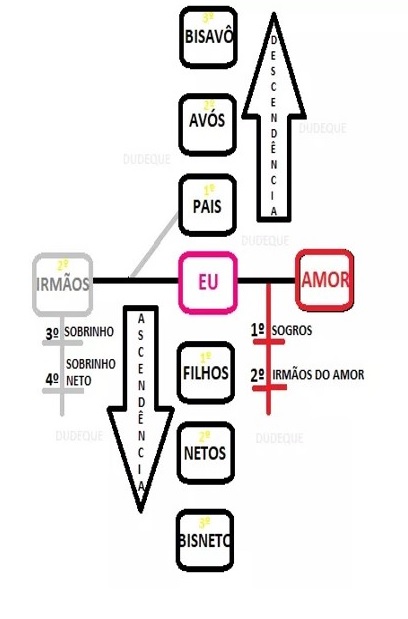 Relação de parentesco
25
Adoção
Adoção
A Lei nº 12.010, de 3 de agosto de 2009, que alterou o Estatuto da Criança e do Adolescente – ECA, revogou expressamente os arts. 1620 a 1629 do Código Civil, e alterou a redação de seus arts. 1619 e 1618.
  Assim sendo, de acordo com a nova redação do art. 1618 do Código Civil, a adoção de crianças e adolescentes será deferida na forma prevista pela Lei nº 8.069, de 13 de julho de 1990 – Estatuto da Criança e do Adolescente.
Por outro lado, a adoção de maiores de 18 (dezoito) anos dependerá da assistência efetiva do poder público e de sentença constitutiva, aplicando-se, no que couber, as regras gerais da Lei nº 8.069, de 13 de julho de 1990 – Estatuto da Criança e do Adolescente (art. 1619 do CC).
A adoção da criança e do adolescente reger-se-á segundo o disposto na Lei nº 8.069/1990, o Estatuto da Criança e do Adolescente, em seus arts. 39 a 52.
26
Adoção
Adoção
Requisitos da adoção
A adoção é medida excepcional e irrevogável, à qual se deve recorrer apenas quando esgotados os recursos de manutenção de criança ou adolescente na família natural ou extensa.
Podem adotar os maiores de 18 (dezoito) anos, independentemente do estado civil.
O adotante tem que ser pelo menos 16 (dezesseis) anos mais velho que o adotado.
Enquanto não der contas de sua administração e não soldar o débito, não poderá o tutor ou o curador adotar o pupilo ou curatelado.
Para adoção conjunta, é indispensável que os adotantes sejam casados civilmente ou mantenham união estável, comprovada a estabilidade da família;
27
Adoção
Requisitos da adoção
Os divorciados, os judicialmente separados e os ex-companheiros podem adotar conjuntamente, contanto que acordem sobre a guarda e o regime de visitas e desde que o estágio de convivência tenha sido iniciado na constância do período de convivência e que seja comprovada a existência de vínculos de afinidade e afetividade com aquele não detentor da guarda, que justifiquem a excepcionalidade da concessão. Nesses casos, desde que demonstrado efetivo benefício ao adotando, será assegurada a guarda compartilhada.
É vetada a adoção por procuração.
O adotando deve contar com, no máximo, dezoito anos à data do pedido, salvo se já estiver sob a guarda ou tutela dos adotantes;
Não podem adotar os ascendentes e os irmãos do adotando.
A adoção atribui condição de filho ao adotado, com os mesmos direitos, inclusive sucessórios.
Desliga-o de qualquer vinculo com os pais e parentes, salvo algumas exceções.
Se um dos cônjuges ou concubinos adota o filho do outro, mantêm-se os vínculos existentes, inclusive com os parentes.
28
Adoção
Requisitos da adoção
A adoção será deferida quando apresentar reais vantagens para o adotando e fundar-se em motivos legítimos. Poderá ocorrer o deferimento, antes de prolatada a sentença, ao adotante que vier a falecer no curso do procedimento, desde que tenha manifestado sua vontade de forma inequívoca – adoção post mortem.
O processo de adoção será procedido por um estágio de convivência, com prazo definido judicialmente.
O estágio de convivência poderá ser dispensado se o adotando estiver sob tutela ou guarda legal do adotante durante um tempo considerável.
A simples guarda de fato não autoriza, por si só, a dispensa da realização do estágio de convivência.
Em casos de adoção por pessoa ou casal residente fora do País, o estágio mínimo de convivência será de 30 (trinta) dias.
O estágio de convivência será que acompanhado pela equipe interprofissional a serviço da Justiça da Infância e da Juventude, preferencialmente com apoio dos técnicos responsáveis pela execução política de garantia do direito à convivência do familiar, que apresentarão relatório minucioso acerca do período de convivência.
29
Adoção
Requisitos da adoção
O vínculo de adoção constitui-se por sentença judicial, que será inscrita no Registro Civil mediante mandado do qual não se fornecerá certidão. A inscrição consignará o nome dos adotantes como pais, bem como o nome de seus ascendentes. O mandado judicial, que será arquivado, cancelará o registro original do adotado.
A pedido do adotante, o novo registro poderá ser lavrado no Cartório do Registro Civil do Munícipio de sua residência. Nenhuma observação sobre a origem do ato poderá constar nas certidões do registro.
A sentença conferirá ao adotado o nome do adotante e, a pedido de qualquer deles, poderá determinar a modificação prenome. Caso a modificação de prenome seja requerida pelo adotante, é obrigatória a oitiva do adotando.
A adoção produz seus efeitos a parti do trânsito em julgado da sentença constitutiva, exceto na hipótese prevista §6° do art. 42 da Lei nº 8.069, caso em que terá força retroativa à data do óbito.
30
Adoção
Requisitos da adoção
O processo relativo à adoção, assim como outros a ele relacionados, será mantido em arquivo, admitindo-se seu armazenamento em microfilme ou por outros meios, garantida a sua conservação para consulta a qualquer tempo.
O adotado tem direito de conhecer sua origem biológica, bem como de obter acesso irrestrito ao processo no qual a medida foi aplicada e seus eventuais incidentes, após completar 18 (dezoito) anos.
O acesso ao processo de adoção poderá ser também deferido ao adotado menor de 18 (dezoito) anos, a seu pedido, assegurada orientação e assistência jurídica e psicológica
A morte dos adotantes não restabelece o poder familiar dos pais naturais.
Em cada comarca ou foro regional, a autoridade judiciária deve manter um registro de crianças e adolescentes em condições de serem adotadas e outro de pessoas interessadas na adoção.
Somente após prévia consulta aos órgãos técnicos do Juizado e ouvido o Ministério Público dar-se-á o deferimento da inscrição. Ademais, não será deferida a inscrição se o interessado não satisfazer os requisitos legais, ou verificada qualquer das hipóteses previstas no art. 29 do ECA
31
Adoção
Requisitos da adoção
Além disso, a inscrição de postulantes à adoção deve ser precedida deum período de preparação psicossocial e jurídica, orientado pela equipe técnica da Justiça da Infância e da Juventude, preferencialmente com apoio dos técnicos responsáveis pela execução da política municipal de garantia do direito à convivência familiar.
Sempre que possível e recomendável, a preparação acima referida deverá incluir o contato com crianças e adolescentes em acolhimento familiar ou institucional em condições de serem adotados, a ser realizado sob a orientação, supervisão e avaliação da equipe técnica da Justiça da Infância e da Juventude, com apoio dos técnicos responsáveis pelo programa de acolhimento e pela execução da política municipal de garantia do bem do direito à convivência familiar.
Devem ser criados e implementados cadastros estaduais e nacional de crianças e adolescentes em condições de serem adotados e de pessoas ou casais habilitados à adoção. Também deve haver cadastros distintos para pessoas ou casais residentes fora do país, que somente serão consultados na inexistência de postulantes devidamente habilitados.
Terão acesso integral a esses cadastros as autoridades estaduais e federais em matéria de adoção, incumbindo-lhes a troca de informações e a cooperação mútua, para melhoria do sistema.
32
Adoção
Requisitos da adoção
A autoridade judiciária providenciará, no prazo de 48 (quarenta e oito) horas, a inscrição das crianças e adolescentes em condição de serem adotados que não tiverem colocação familiar na comarca de origem, e das pessoas ou casais que tiveram deferida sua habilitação à adoção nos cadastros estadual e nacional referidos no § 5º do art. 50 do ECA, sob pena de responsabilidade.
Compete à Autoridade Central Estadual zelar pela manutenção e correta alimentação dos cadastros, com posterior comunicação à Autoridade Central Federal Brasileira.
Compete à Autoridade Central Estadual zelar pela manutenção e correta alimentação dos cadastros, com posterior comunicação à Autoridade Central Federal Brasileira.
Enquanto não localizada pessoa ou casal interessado em sua adoção, a criança ou o adolescente, sempre que possível e recomendável, será colocado sob guarda de família castrada em programa de acolhimento familiar.
A alimentação do cadastro e a convocação criteriosa dos postulantes à adoção serão fiscalizadas pelo Ministério Público.
33
Adoção
Requisitos da adoção
Somente poderá ser deferida adoção em favor de candidato domiciliado no Brasil não cadastrado previamente nos termos do ECA quando:
A) se tratar de pedido de adoção unilateral;
B) for formulada por parente com o qual a criança ou adolescente mantenha vínculos de afinidade e afetividade;
C) oriundo o pedido de quem detém a tutela ou guarda legal de criança maior de 3 (três) anos ou adolescente, desde que o lapso de tempo de convivência comprove a fixação de laços de afinidade e afetividade, e não seja constatada a ocorrência de má-fé ou qualquer das situações previstas nos arts. 237 ou 238 do ECA.
Por fim, considera-se adoção internacional aquela na qual a pessoa ou casal postulante é residente ou domiciliado fora do Brasil, conforme previsto no Art. 2 da Convenção de Haia, de 29 de maio de 1993, Relativa à Proteção das crianças e à Cooperação em Matéria de Adoção Internacional, aprovada pelo Decreto Legislativo nº 1, de 14 de janeiro de 1999, e promulgada pelo Decreto nº 3.087, de 21 de junho de 1999.
34
Adoção
Requisitos da adoção
A adoção internacional de criança ou adolescente brasileiro ou domiciliado no Brasil somente terá lugar quando restar comprovado:
A) que a colocação em família substituta é a solução adequada ao caso concreto;
B) que foram esgotadas todas as possibilidades de colocação da criança ou adolescente em família substituta brasileira, após consulta aos cadastros acima mencionados;
C) que, em se tratando de adoção de adolescente, este foi consultado, por meios adequados ao seu estágio de desenvolvimento, e que se encontra preparado para a medida, mediante parecer elaborado por equipe interprofissional.
Os brasileiros residentes no exterior terão preferencia aos estrangeiros, nos casos de adoção internacional de criança ou adolescente brasileiro.
  A adoção internacional pressupõe a intervenção das Autoridades Centrais Estaduais e Federal em matéria de adoção internacional.
35
PODER FAMILIAR
36
Poder Familiar
Poder Familiar
Os filhos, enquanto menores, estão sujeitos ao poder familiar que compete aos pais durante o casamento e a união estável. Na falta ou impedimento de um deles, o outro exercerá com exclusividade.
É assegurado a qualquer dos pais recorrer ao juiz quando divergirem quanto ao exercício do poder familiar.
A separação judicial, o divórcio e a dissolução da união estável não alteram as relações entre pais e filhos senão quanto ao direito dos pais de terem os filhos em sua companhia.
O filho, não reconhecido pelo pai, fica sob poder familiar exclusivo da mãe; se a mãe não for conhecida ou capaz de exercê-lo, dar-se-á tutor ao menor.
37
Poder Familiar
Do exercício do Poder Familiar
Compete aos pais, quanto à pessoa dos filhos menores:
A) dirigir-lhes a criação e educação;
B) tê-los em sua companhia e guarda;
C) conceder-lhes ou negar-lhes consentimento para casarem;
D) nomear-lhes tutor por testamento ou documento autêntico, se o outro dos pais não lhe sobreviver, ou o sobrevivo não puder exercer o poder familiar;
E) representá-los, até os 16 (dezesseis) anos, nos atos da vida civil, e assisti-los, após essa idade, nos atos em que forem partes, suprindo-lhes o consentimento;
F) reclamá-los de quem ilegalmente os detenha;
G) exigir que lhes prestem obediência, respeito e os serviços próprios de sua idade e condição.
38
Poder Familiar
Da suspensão e extinção do Poder Familiar
Extingue-se o poder familiar:
A) pela morte dos pais ou do filho;
B) pela emancipação, nos termos do art. 5º, parágrafo único;
C) pela maioridade;
D) pela adoção;
E) por decisão judicial, na forma de art. 1.638 do CC
O pai ou a mãe que contrai novas núpcias, ou estabelece união estável, não perde, quanto aos filhos do relacionamento anterior, os direitos ao poder familiar, exercendo-os sem qualquer interferência do novo cônjuge ou companheiro.
O mesmo se diga com relação ao pai ou à mãe solteiros que casarem ou estabelecerem união estável.
Na hipótese de o pai ou a mãe abusarem de sua autoridade, faltando aos deveres a eles inerentes ou arruinando os bens dos filhos, cabe ao juiz, requerendo algum parente, ou o Ministério Público, adotar a medida que lhe pareça reclamada pela segurança do menor e seus haveres, até suspendendo o poder familiar, quando convenha.
39
Poder Familiar
Da suspensão e extinção do Poder Familiar
Administração dos bens de filhos menores
Suspende-se igualmente o exercício do poder familiar ao pai ou à mãe condenados por sentença irrecorrível, em virtude de crime cuja pena exceda a dois anos de prisão.
  Perderá por ato judicial o poder familiar o pai ou a mãe que:
A) castigar imoderadamente o filho;
B) deixar o filho em abandono;
C) praticar atos contrários à moral e aos bons costumes;
D) incidir, reiteradamente, nas faltas previstas no art. 1.637.
O pai e a mãe, enquanto no exercício do poder familiar:
A) são usufrutuários dos bens dos filhos;
B) têm a administração dos bens dos filhos menores sob sua autoridade.
   Compete aos pais, e na falta de um deles ao outro, com exclusividade, representar os filhos menores de 16 (dezesseis) anos, bem como assisti-los até completarem a maioridade ou serem emancipados.
40
Poder Familiar
Administração dos bens de filhos menores
Além disso, os pais devem decidir em comum as questões relativas aos filhos e a seus bens. Se houver divergência, qualquer um deles poderá recorrer ao juiz para a solução necessária.
  Não podem os pais alienar, ou gravar de ônus real os imóveis dos filhos, nem contrair, em nome deles, obrigações que ultrapassem os limites da simples administração, a menos que haja extrema necessidade ou evidente interesse da prole, mediante prévia autorização do juiz.
Podem pleitear a declaração de nulidade dos atos praticados pelos pais:
A) os filhos;
B) os herdeiros;
C) o representante legal.
 A requerimento do filho ou do Ministério Público, o juiz lhe dará curador especial, sempre que no exercício do poder familiar colidir o interesse dos pais com o do filho.
41
Poder Familiar
Dos Alimentos
Administração dos bens de filhos menores
Excluem-se do usufruto e da administração dos pais:
A) os bens adquiridos pelo filho havido fora do casamento, antes do reconhecimento;
B) os valores auferidos pelo filho maior de 16 (dezesseis) anos, no exercício de atividade profissional e os bens como tais recursos adquiridos;
C) os bens deixados ou doados ao filho, sob a condição de não serem usufruídos, ou administrados, pelos pais.
D) os bens que aos filhos couberem na herança, quando os pais forem excluídos da sucessão.
Podem os parentes, os cônjuges ou companheiros pedir, uns aos outros, os alimentos de que necessitem para viver de modo compatível com a sua condição social, inclusive para atender às necessidades de sua educação. Para tanto, os alimentos devem ser fixados na proporção das necessidades do reclamante e dos recursos da pessoa obrigada.
 Os alimentos serão apenas os indispensáveis à subsistência, quando a situação de necessidade resultar de culpa de quem os pleiteia.
42
Poder Familiar
Dos Alimentos
São devidos os alimentos quando quem os pretende não tem bens suficientes, nem pode prover, pelo seu trabalho, à própria mantença, e aquele, de quem se reclamam, pode fornecê-los, sem desfalque do necessário ao seu sustento.
 O direito à prestação é recíproco entre pais e filhos, e extensivo a todos os ascendentes, recaindo a obrigação nos mais próximos em grau, uns em falta de outros, sendo que, na falta dos ascendentes, cabe a obrigação aos descendentes, guardada a ordem de sucessão e, faltando estes, aos irmãos, assim germanos como unilaterais. Vale ressaltar que a obrigação de prestar alimentos transmite-se aos herdeiros do devedor.
Se o parente, que deve alimentos em primeiro lugar, não estiver em condições de suportar totalmente o encargo, serão chamados a concorrer os de grau imediato. Sendo várias as pessoas obrigadas a prestar alimentos, todas devem concorrer na proporção dos respectivos recursos, e, intentada ação contra uma delas, poderão as demais ser chamadas a integrar a lide.
 Se, após fixados os alimentos, sobreviver mudança na situação financeira de quem os supre, ou na de quem os recebe, poderá o interessado reclamar ao juiz, conforme as circunstâncias, exoneração, redução ou majoração do encargo.
43
Poder Familiar
Dos Alimentos
A pessoa obrigada a suprir os alimentos poderá pensionar o alimentado, ou dar-lhe hospedagem e sustento, sem prejuízo do dever de prestar o necessário à sua educação, quando menor, e competirá ao juiz, se as circunstâncias o exigirem, fixar de forma do cumprimento da prestação.
 Na separação judicial litigiosa, sendo um dos cônjuges inocente e desprovido de recursos, prestar-lhe-á o outro a pensão alimentícia que o juiz fixar. Caso não tenha sido declarado culpado na ação de separação judicial, portanto, se um dos cônjuges separados judicialmente vier a necessitar de alimentos, será o outro obrigado a prestá-los mediante pensão a ser fixada pelo juiz.
Entretanto, se o cônjuge declarado culpado vier a necessitar de alimentos, e não tiver parentes em condições de prestá-los, nem aptidão para o trabalho, o outro cônjuge será obrigado a assegurá-los, fixando o juiz o valor indispensável a sobrevivência.          
 Para obter alimentos, o filho havido fora do casamento pode acionar o genitor, sendo facultado ao juiz determinar, a pedido de qualquer das partes, que a ação se processe em segredo de justiça.
 O credor pode não exercer seu direito, porém o direito a alimentos é irrenunciável, sendo o respectivo crédito insuscetível de cessão, compensação ou penhora.
44
Poder Familiar
Dos Alimentos
Dos Alimentos Gravídicos
Contraindo o credor, casamento, união estável ou concubinato, cessa o dever de prestar alimentos, como também cessará o direito a alimentos, se tiver procedimento indigno em relação ao devedor, porém, o novo casamento do cônjuge devedor não extingue a obrigação constante da sentença de divórcio.
 As prestações alimentícias, de qualquer natureza, serão atualizadas segundo índice oficial regularmente estabelecido.
A lei nº 11.804, de 05.11.2008, disciplinou normas para os chamados alimentos gravídicos, que são aqueles devidos à mulher gestante.
 Assim sendo, o artigo 1º da referida norma legal traz a própria mulher gestante como legitimada para pleitear alimentos para cobrirem as despesas do período de gravidez.
 De acordo com o art. 2º da Lei dos Alimentos gravídicos, pode a mulher gestante pleitear alimentos ao suposto pai do nascituro, hipótese em que a prestação alimentar compreenderá os valores suficientes para cobrir as seguintes despesas:
45
Poder Familiar
Dos Alimentos Gravídicos
A) despesas adicionais do período de gravidez e que sejam dela decorrentes, da concepção ao parto;
B) despesas referentes a alimentação especial;
C) assistência médica;
D) assistência psicológica;
E) exames complementares;
F) internações;
G) parto;
H) medicamentos;
I) demais prescrições preventivas e terapêuticas indispensáveis, a juízo do médico;
J) outras despesas que o juiz considere pertinentes.
Cabe ressaltar que a fixação dos alimentos gravídicos pelo juiz deve levar em consideração a parte das despesas que deverá ser custeada pelo futuro pai, considerando-se a contribuição que também deverá ser dada pela mulher grávida, na proporção dos recursos de ambos.
46
Poder Familiar
Dos Alimentos Gravídicos
Além disso, o juiz deve atentar para o fato de que os alimentos são irrestituíveis e não compensáveis, razão pela qual deve ser bastante rigoroso na análise da prova trazida aos autos pela gestante, a fim de não proferir decisões que possam causar danos irreparáveis ou de difícil reparação a ambas as partes.
 Verificados todos os meios de provas trazidos aos autos e convencido da existência de indícios da paternidade, o juiz fixará alimentos gravídicos que perdurarão até o nascimento da criança, sopesando as necessidades da parte autora e as possibilidades da parte ré.
Após o nascimento com vida, os alimentos gravídicos ficam convertidos em pensão alimentícia em favor do menor até que uma das partes solicita a sua revisão.
47
UNIÃO ESTÁVEL
48
União Estável
União Estável
União estável é a relação de convivência entre dois cidadãos que é duradoura e estabelecida com o objetivo de constituição familiar.
O Novo Código Civil não menciona o prazo mínimo de duração da convivência para que se atribua a condição de união estável.
Será considerada união estável, desde que existam elementos que o provem, como por exemplo, a existência de filhos.
Formação 
Não precisa de formalidades;
Pode ser feita por um contrato personalizado entre as partes criando suas próprias regras de convivência.
Comprovação da data
Sem formalidade, sem documentos específicos que provem.
 Pode ser feita então com provas documentais ou por redes sociais.
49
União Estável
União Estável
2
Adoção do nome 
Não pode ser alterada a titulação dos nomes.
Estado civil 
Não há alteração do estado civil da pessoa.
Regime de bens 
Regime parcial (antes e depois do casamento).
Comunhão Universal de Bens (tudo nosso).
Separação Total de Bens (O que é meu, é meu!).
União Estável.
Sem formalidades.
Caso não houver contrato prévio pode-se catalogar como Regime Parcial.
Herança 
Companheiro não é considerado herdeiro necessário. Portanto terá que provar o direito dos bens.
Extinção da União Estável
Não há formalidades, contudo se houver alguns tipo de contrato entre as partes, terá que ser discutido e simplesmente será feito o distrato.
50
TUTELA
Promover Educação, Alimentação e Lazer
51
Tutela
Tutela
Tutor
É  o instituto de proteção da criança e do adolescente.
Inicialmente quem tem o poder familiar é o pai e a mãe.
Na falta ou no impedimento de exercer este poder familiar, cabe ao juiz nomear um tutor.
Tutor: Aquele que exerce uma tutela.
Cabe ao Tutor:
Promover Educação;
Promover Alimentação;
Promover Lazer;
Administrar o patrimônio desta criança ou adolescente.
Responder por todos os atos legais do tutelado.
Tutelado: Aquele que tem ou recebe proteção; amparado, defendido.
52
Tutela
Nomeação do Tutor
Exoneração da tutela
Preferencialmente parentes próximos aptos à tutela do menor.
Caso não ocorra a disponibilidade de parentes, cabe ao juiz nomear uma pessoa que obedeça os requisitos:
Ser uma pessoa idônea;
Morar na mesma comarca do menor;
Se no caso de irmãos, é de obrigação ser tutor de ambos.
Em certos casos. 
Pessoas sem idoneidade civil e moral.
Pessoas que possuem dívidas com o menor ou com os pais do mesmo.
Suspeitos de tirar proveito do menor.
Condenados por crimes.
53
Tutela
Exclusa Legal
Tempo mínimo
Militares em serviço.
Pessoas com mais de 3 filhos.
Pessoas impossibilitadas por enfermidades;
Aqueles que já exerceram a tutela ou curatela.
Maiores de sessenta anos de idade.
A tutela quando convocada por decisão judicial é irrevogável e com prazo mínimo de 2 anos, porém pode ser renovada.
A cada 2 anos o tutor é obrigado a prestar conta (Ação de Prestação de Contas).
Após este período mínimo de 2 anos a tutela pode ser revogada.
54
Tutela
Encerramento da Tutela
Curatela
Ocorre quando:
A criança/adolescente atingir a maioridade.
Quando ela é emacipada.
Ou retirada do tutor por outro tutor.
Denúncia 
Deve-se dirigir ao Ministério Público e fazer uma denúncia, onde o MP pode fazer um pedido judicial e o juiz determinar a intimação do tutor para responder pelos seus atos contra o tutelado.
Mecanismo de proteção para aqueles que, mesmo maiores de idade, não possuem capacidade de reger os atos da própria vida.
Curatela Parcial (certos pontos de interdição, como interdição financeira)
Curatela Total
55
Tutela
Alienação parental
O objetivo da conduta, na maior parte dos casos, é prejudicar o vínculo da criança ou do adolescente com o genitor.
A alienação parental fere, portanto, o direito fundamental da criança à convivência familiar saudável.
Alienação parental – danos 
Prejuízos Psicológicos e afetivos com os seus genitores.
Afetando deste modo na formação do:
Cognitivo, Intelectual, Social, Emocional
Providências :
Advertir o alienador.
Ampliar a convivência familiar com o genitor alienado.
Multa.
Acompanhamento psicológico.
Alterar a guarda para guarda compartilhada.
Declarar suspensão da autoridade parental.
56
DIREITO DE SUCESSÕES
Direito de herança ou legado deixado por alguém.
57
Direito de Sucessões
Introdução
No vocabulário jurídico, toma-se a palavra na acepção própria de uma pessoa inserir--se na titularidade de uma relação jurídica que lhe adem de outra pessoa. E pode verificar-se em vida (sucessio inter vivos) ou pela morte (sucessio causa mortis).
Abertura da sucessão
No instante da morte ou no instante presumindo a morte de alguém. Nasce o direito hereditário. 
O patrimônio deixado é chamado de Espólio (de cujos) de caráter indivisível, que é representado pelo inventariante.
Não existe herança de pessoa viva, o direito proíbe todo contrato tendo por objetivo a herança da pessoa viva. Não se reconhece direito adquirido a herança, se não depois da morte.
58
Direito de Sucessões
Lei aplicável
Transmissão automática
Regula a sucessão e a legitimação para suceder a lei vigente ao tempo de sua abertura. 
Esse regra tem grande importância no Direito Civil  para fins de determinação dos herdeiros, e também tem importância no Direito Tributário, aplicando o recolhimento do ITCM (Imposto de Transmissão Causa Mortis).
Na sucessão testamentária, destaque-se o momento da morte para análise do testamento e da capacidade testamentária passiva quanto a ativa.
Com a abertura da sucessão a herança, é passado aos herdeiros legítimos e testamentários.
59
Direito de Sucessões
Vocação hereditária
É a aptidão para que alguém possa ser considerado sucessor de uma pessoa falecida. A pessoa passa a ter direito de vocação hereditária, a partir de seu nascimento, assim se submetendo as regras previstas para a petição da herança.
Porém tratando-se de sucessão testamentária podem ser chamados a suceder a herança : os filhos ainda não concebidos; pessoas indicadas no testamento (desde que estejam vivas para abrirem a sucessão); pessoas jurídicas, cuja a organização foi citado no testamento do falecido.
Rol dos não legitimados  a suceder : pessoa que escreveu o testamento, nem o seu cônjuge ou companheiro, ou seus ascendentes e parentes; as testemunhas do testamento; ex-cônjuge que está separado a mais de cinco anos. Entendesse que estas pessoas não possuem legitimidade, pois poderiam desvirtuar a vontade do testador. 
O Código Civil procurou proteger o filho fora do casamento (com concubina), permitindo assim, que parcela do patrimônio seja atribuída a este herdeiro, da Súmula 447 do STF : “É válida a disposição testamentária em favor de filho adulterino do testador com sua concubina”.
60
Direito de Sucessões
Exclusão por indignidade
Deserdação
São excluídos da sucessão os herdeiros que (art. 1.814/CC): a) houverem sido autores, coautores ou partícipes de homicídio doloso, ou tentativa deste, contra a pessoa de cuja sucessão se tratar, seu cônjuge, companheiro, ascendente ou descendente; b) houverem acusado caluniosamente em juízo o autor da herança ou incorrerem em crime contra a sua honra, ou de seu cônjuge ou companheiro; c) por violência ou meios fraudulentos, inibirem ou obstarem o autor da herança de dispor livremente de seus bens por ato da última vontade.
A deserdação é praticada pelo de cujos, por meio de testamento, afim de afastar da sucessão, privando-o de sua legítima, como pena por ter praticado um dos atos ofensivos expressamente previstos no Código Civil.
61
Direito de Sucessões
Aceitação e renúncia da herança
Embora a transmissão da herança aos herdeiros legítimos e testamentários ocorra no exato instante da morte do de cujus, somente a aceitação posterior se torna definitiva a transmissão. Porém o herdeiro pode renunciar à herança, tendo--se por não se verificada a transmissão da herança. Porem há regras que definem para os demais herdeiros (art. 1.805/CC). 
 a) Se um dos herdeiros não se manifestar sobre a aceitação ou renúncia da herança, os demais interessados poderão pedir um requerimento ao juíz, que deverá colocar um prazo razoável para que o herdeiro se manifeste, sob pena de se haver por aceita a herança (art.1.807 do CC/2002). ;
b) Se o herdeiro falecer antes de declarar aceitação da herança, assim é transmitida aos herdeiros chamado de sucessão do herdeiro falecido antes da aceitação. ; c) É proibida a aceitação de apenas parte da herança, pois a herança é total e universalidade.
62
Direito de Sucessões
Herança X Legado
Sucessão a título singular e universal
Herança é o conjunto de direitos e deveres deixado pelo de cujus, no momento da morte, assim quando dizemos que uma pessoas herdou a herança de outra pessoa, deve ser lembrado que o herdeiro ficou com os ativos e passivos do falecido.  						
Legado é o bem ou conjunto de bens, destacados individualmente do restante do acervo hereditário do de cujus, por meio do  testamento, então o legado deixado para alguém, se baseia no que foi definido a ser deixado (ex. : uma casa, um carro, etc.).
Na sucessão a título universal, o herdeiro recebe o que denominamos herança. 
Na sucessão a título singular, o legatário recebe determinado bem de forma individualizada, denominado de legado. Imprescindível a compreensão do que seja a herança e o legado.
63
Espécies de Sucessão
Sucessão Legítima
A lei decide, em relação aos familiares, a ordem de vocação hereditária(a quem caberá a herança).
Ordem de vocação hereditária: 
descendentes em concorrência com o cônjuge sobrevivente
ascendentes em concorrência com o cônjuge sobrevivente
Ao cônjuge sobrevivente
Aos colaterais
No Brasil, teremos sucessão legítima quando houver:
inexistência de testamento válido
testamento caduco
testamento nulo 
testamento que não abranja outros bens
64
Espécies de Sucessão
Sucessão de Cônjuge
Direito sucessório reconhecido se não estavam separados judicialmente, nem separados há mais de 2 anos(salvo prova de que a convivência se tornou impossível sem culpa do sobrevivente).
de acordo com o novo Código Civil, o regime de bens será relevante para determinar se o cônjuge participará da sucessão, caso concorra com descendentes
o cônjuge tem o direito de morar no imóvel destinado à residência da família
Regras:
cabe ao cônjuge mesma quantia à dos descendentes(se for ascendente de todos caberá quota superior à 25% da herança)
cabe ao cônjuge metade da herança caso concorra com 1 ascendente de primeiro grau, um terço caso concorra com mais de 1 e, caso concorra com ascendente de segundo grau, terá direito a metade
caso não tenha com quem concorrer, o cônjuge terá direito à totalidade da herança
65
Espécies de Sucessão
Sucessão de Descendente
Sucessão de Ascendente
Primeiros a receber na sucessão legítima, podendo se dar por cabeça ou por estirpe:
  sucessão por cabeça define todos os descendentes em uma mesma classe, recebendo por direito próprio, excluindo os da classe subsequente(netos) 
sucessão por estirpe define os descendentes em graus diversos, assim, os da classe inferior, dividem a quota que receberia seu ascendente(pai)
Quando não há descendentes, os parentes da linha reta ascendente dividem a herança(podendo concorrer com o cônjuge caso haja).
caso o autor da herança tenha pais vivos e seja casado, a herança será dividida em 3 partes
66
Espécies de Sucessão
Sucessão de Companheiro
Herdeiros necessários
O Código Civil estabelece os descendentes, ascendentes e o cônjuge como herdeiros necessários e determina que metade dos bens caberá a esta categoria. Dessa forma, o autor da herança obrigatoriamente deverá deixar 50% da herança resguardados para eles, estando livre a testar os outros 50% para qualquer pessoa.
Caso haja uma união estável entre o falecido e outra pessoa, o companheiro participará da sucessão quanto aos bens adquiridos durante a união.
se concorrer com filhos comuns, terá direito a uma quota semelhante à atribuída ao filho.
se concorrer com filhos só do falecido, terá direito a metade do que couber a eles.
se concorrer com parentes sucessíveis, terá direito a um terço da herança.
se não houver nenhum concorrente, terá direito à totalidade da quota.
67
Espécies de Sucessão
Direito de representação
Sucessão Testamentária
É um direito sucessório que torna possível outra pessoa ser chamada para suceder no lugar de algum parente falecido, com os direitos que este teria(porém apenas para a linha reta descendente e nunca na ascendente.)
Ato de disposição válida de última vontade do autor da herança.
68
Testemunho
Características
Capacidade Testamentária
Personalíssimo: sem terceiros.
Unilateral: realizado por uma única pessoa.
Revogável: Pode ser realizado um novo testamento.
Solene: Obedece forma prescrita em lei.
         - Parte disponível
         - Parte legítima
Ativa: Requisitos necessários e determinação dos incapacitados para testamentarem. 
Passiva: Capacidade para adquirir por testamento.
69
Testemunho
Testamenteiro
Formas de Testamento
Regras:
Posse e administração.
Remuneração do testamento.
Ausência de testamento nomeado.
    Revogação do testamento: Ato pelo qual torna ineficaz o testamento.
    Rompimento do testamento: Perda da validade.
Ordinários: Elaborado por qualquer pessoa.
      -Público: É a mais segura, porém não guarda segredo do testador.
       -Cerrado: Sigilo, escrito pelo testador.
       -Particular: Escrito e assinado pelo próprio testador.
       -Codicilo: Disposições das despesas.
°    Extraordinários: Somente pessoas em situação jurídica especial.
70
Testemunho
Formas de Testamento
Inventário
-Marítimo: Feito por tripulantes em viagem de guerra.
        -Aeronáutico: A bordo em viagem militar.
        -Militar: É a declaração diante da impossibilidade de testar pelas formas ordinárias. Exemplo: Forças Armadas.
Verificação de bens.
Divisão da herança.
Impostos causa mortis. 
    Tipos:
      Judicial -testamento incapaz e sem acordo.
      Extrajudicial - Inexistência de testamento, será feito por escritura pública.
71
OBRIGADO
BRUNO MASSULO

GABRIEL LOPES SANTOS

MATHEUS SEIJI HANAI

MAURICIO PACHECO

PEDRO ZANETTI

PEDRO EBINER

PEDRO OTTÁVIO

VICTOR RODRIGUES